Edward Byrne Memorial Justice Assistance Grant
2019 Bidder’s Conference
Rating Process
Rating Process
The rating process consists of three meetings to guide Executive Steering Committees (ESC) in developing request for proposals, scoring proposals, and making funding recommendations to the BSCC Board. 

RFP Rating Criterion
Identify rating criterion that will be used to evaluate proposals
Create rating factors, RFP pages 28-30
Assign rating factor weights and calculate scores, RFP page 23
Determine thresholds/minimum scores
Special selection criteria/preference points
2
Rating Process
ESC Rater Training 
Review the evaluation goal
Select the best proposals using a process that is fair to all applicants by means of accepted measurement principles to ensure all applicants feel they have been treated fairly in a process that will withstand challenges.   
Review the rating criterion
Rating exercise
Proposals, forms and reading order are given to the ESC
3
Rating Process
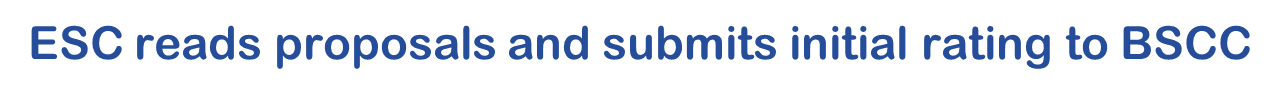 4
Rating Process
Scoring and Ranking Review:

ESC meets to view and discuss ratings
Rating changes are made if warranted
Proposal rankings are viewed and discussed
Project funding recommendations are made
Recommendations go to the BSCC Board for approval
5
Comments
The ESC strongly encourages the use of outside evaluators to ensure objective and impartial evaluations, page 21 of the RFP.

The BSCC encourages applicants to pursue guidance from an evaluator while developing the project. 

Read the RFP and pay attention to the rating factors on pages 28 – 33.
6